Экологический марафон
МОЯ ЮГРА – МОЯ ПЛАНЕТА


МАДОУ ДСКВ №1 «СКАЗКА»
РОДИТЕЛЬСКОЕ СОБРАНИЕ«ПЕДАГОГИЧЕСКОЕ СОТРУДНИЧЕСТВО ДЕТСКОГО САДА И СЕМЬИ ПО ВОСПИТАНИЮ У ДЕТЕЙ БЕРЕЖНОГО ОТНОШЕНИЯ К МИРУ ПРИРОДЫ»
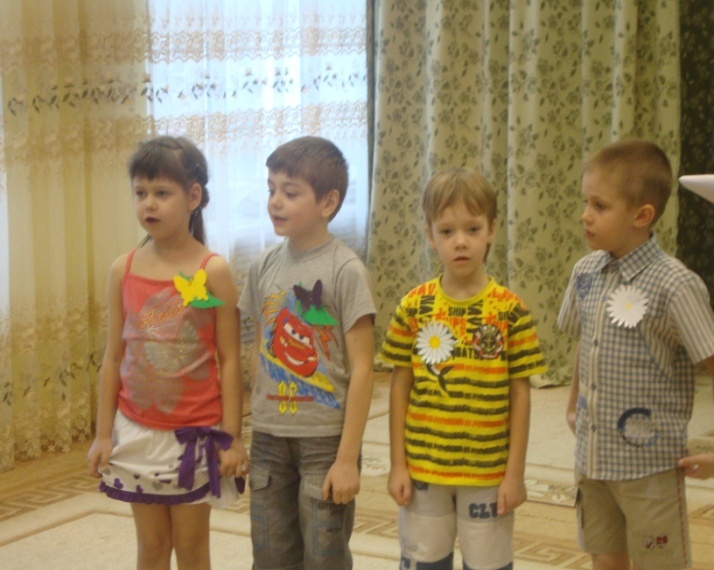 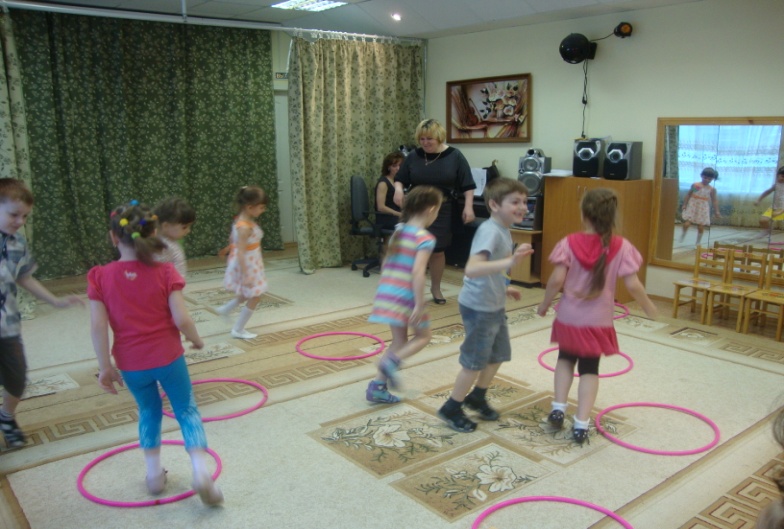 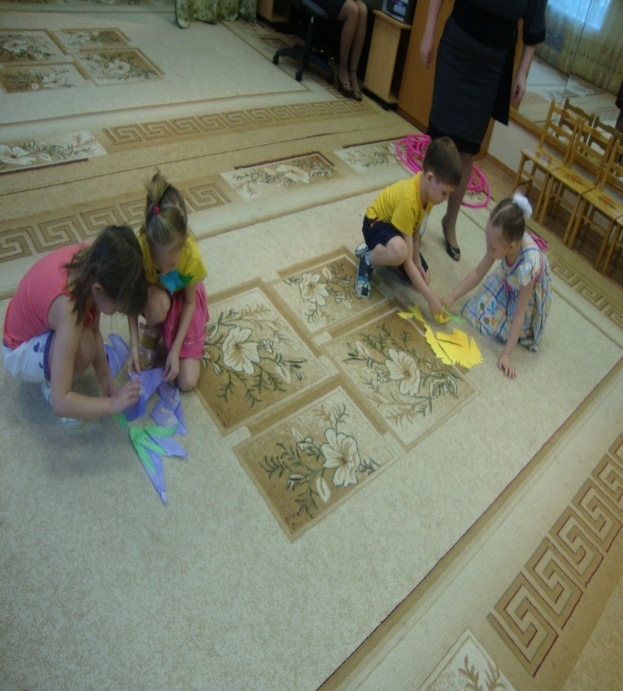 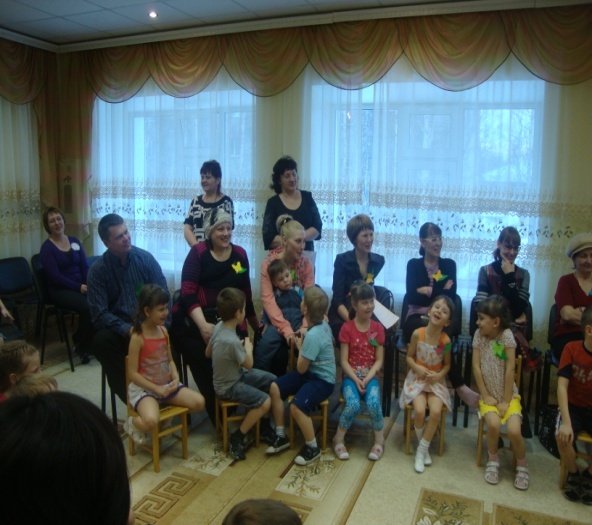 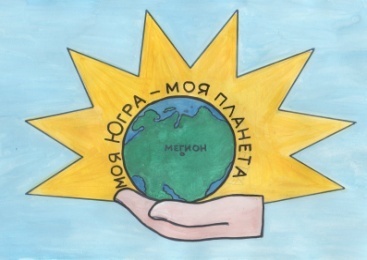 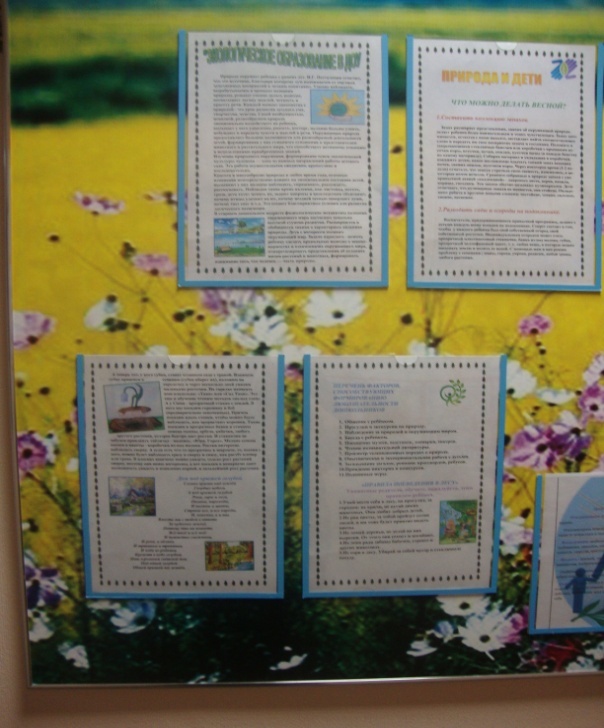 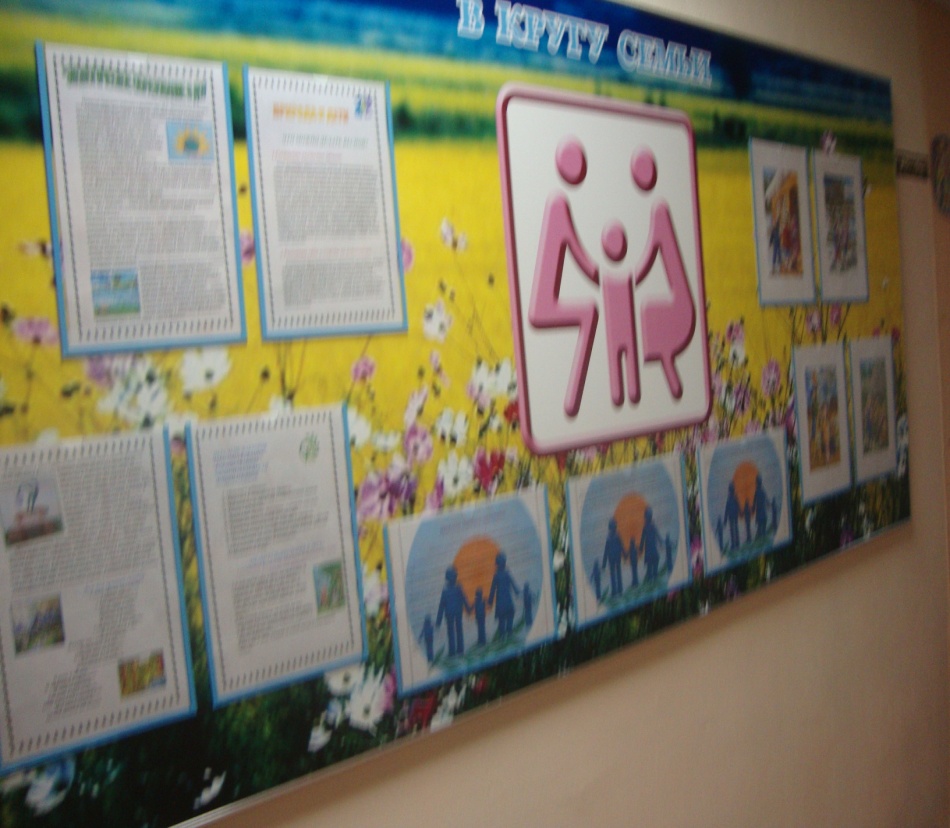 Стендовая консультация «Экологическое образование в ДОУ»
Создание и распространение тематического календаря «Береги природу»
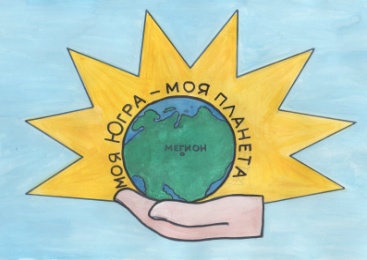 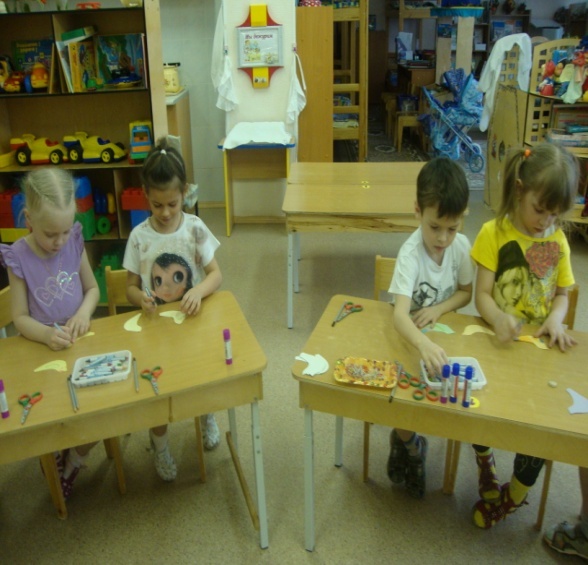 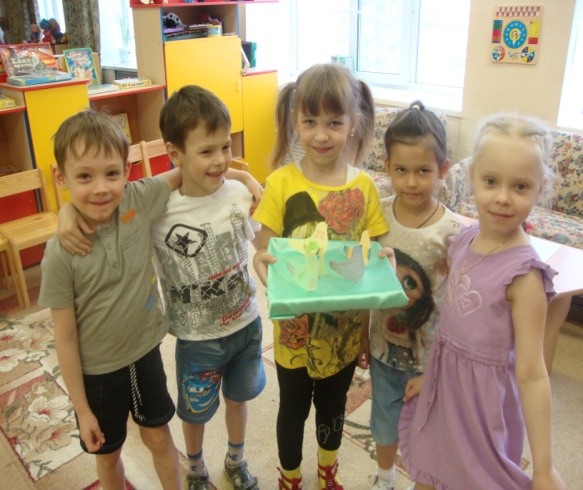 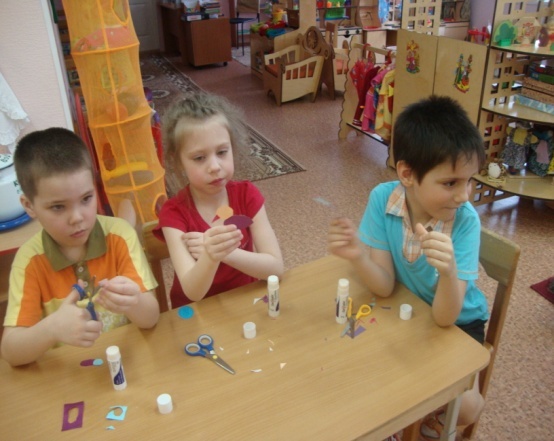 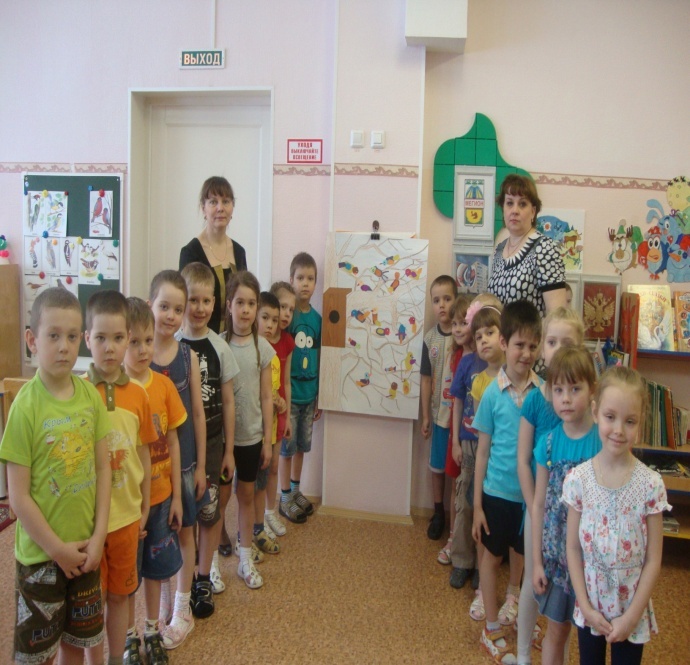 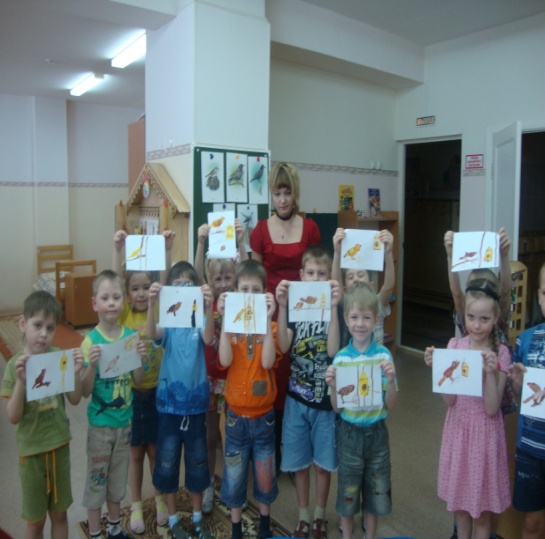 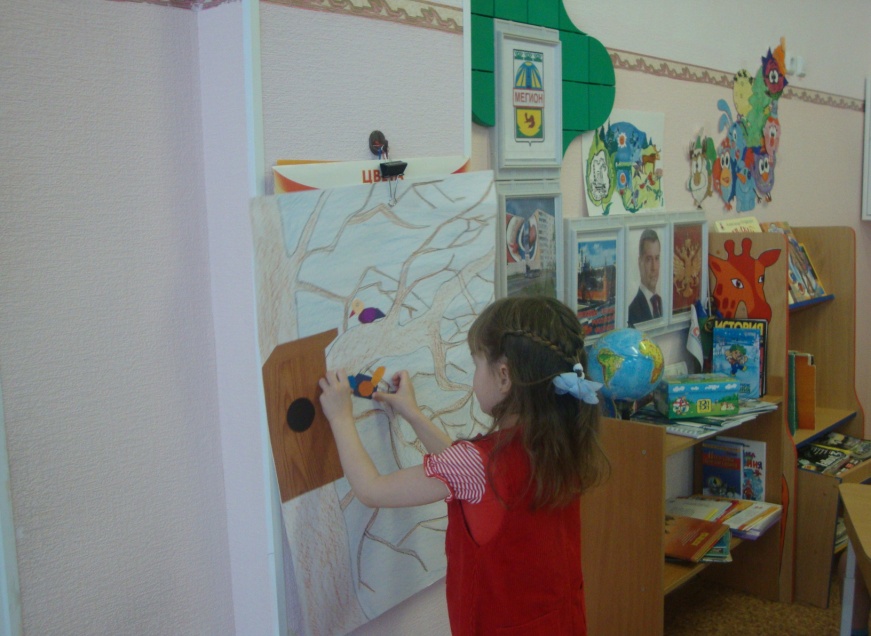 Экологическая акция «Каждой птичке по домику»
Театральный вечер«Приходите к нам в театр»
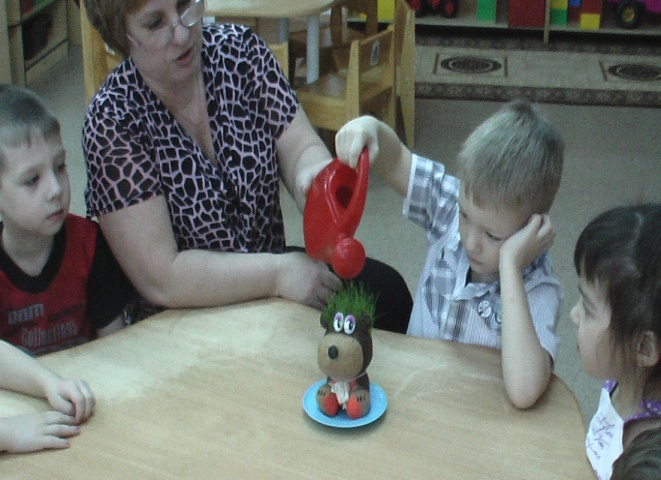 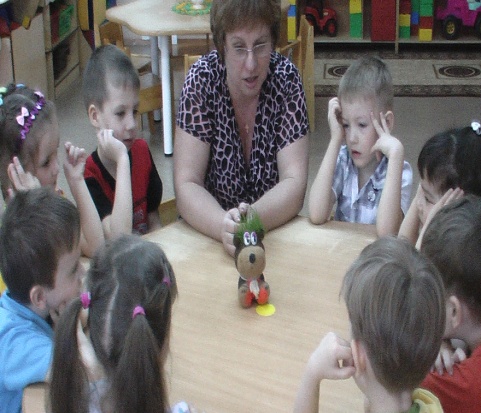 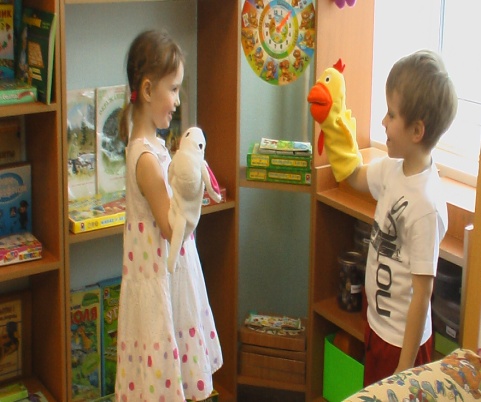 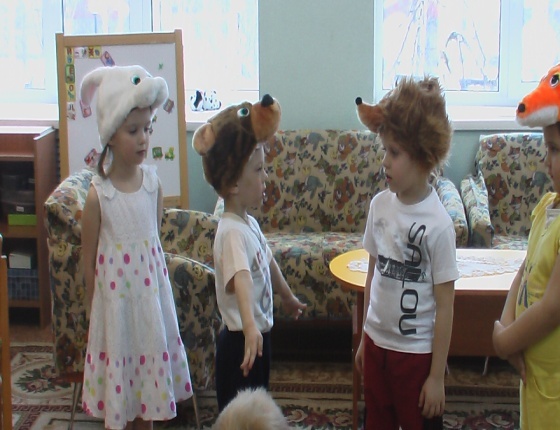 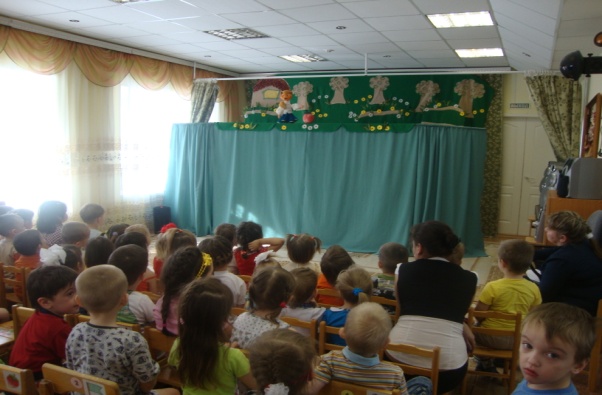 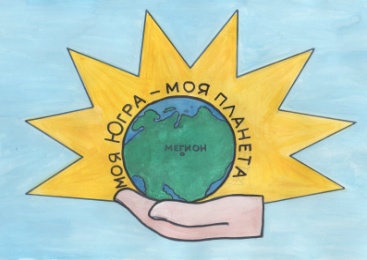 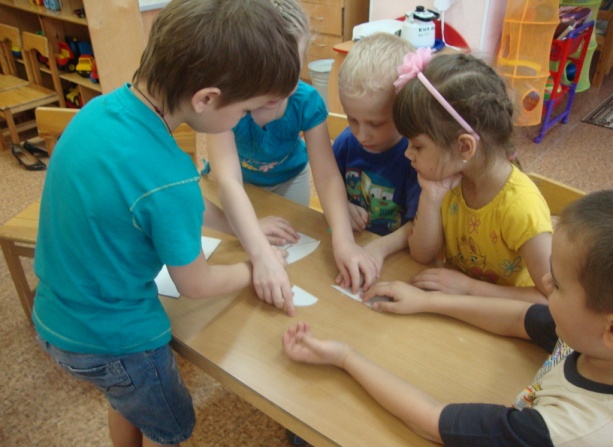 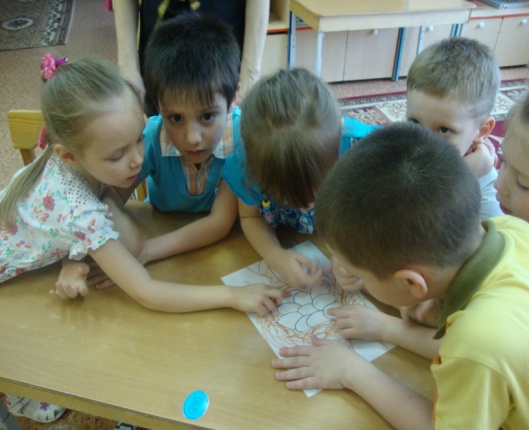 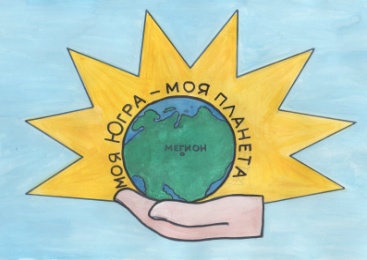 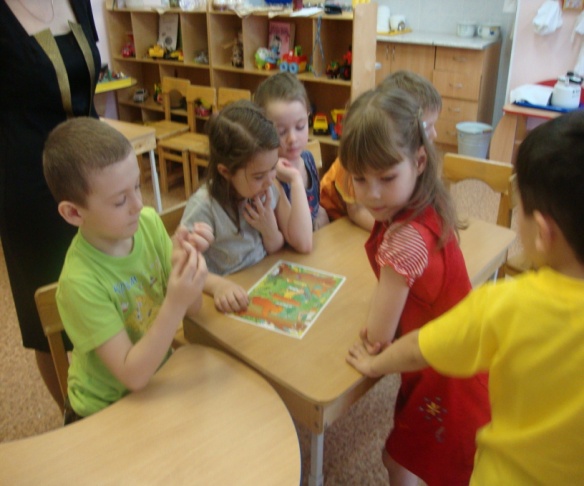 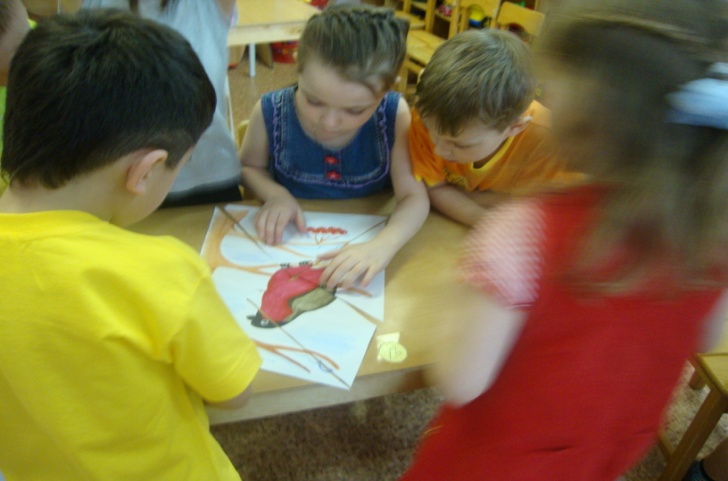 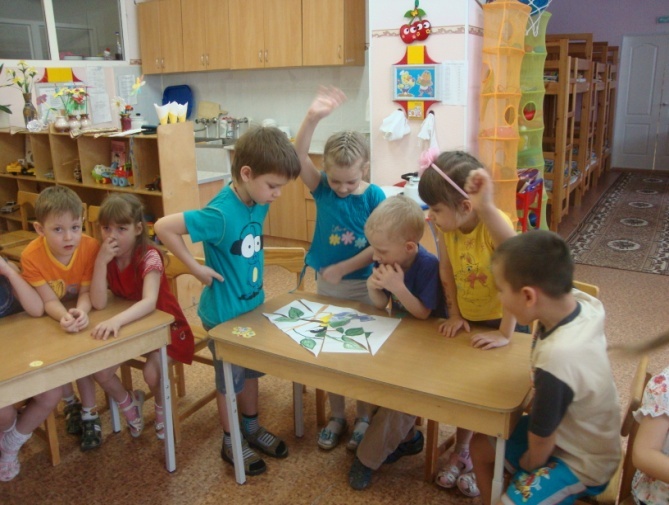 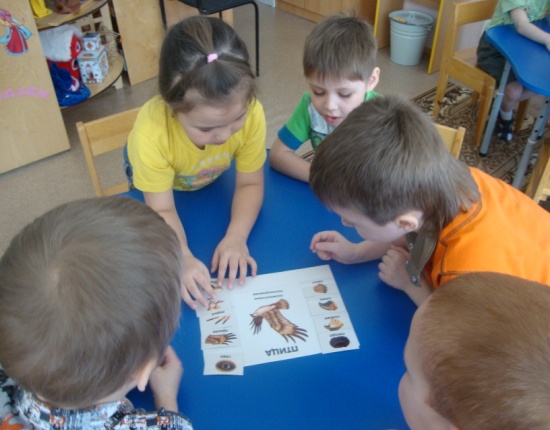 Экологическая викторина«Пернатые друзья»